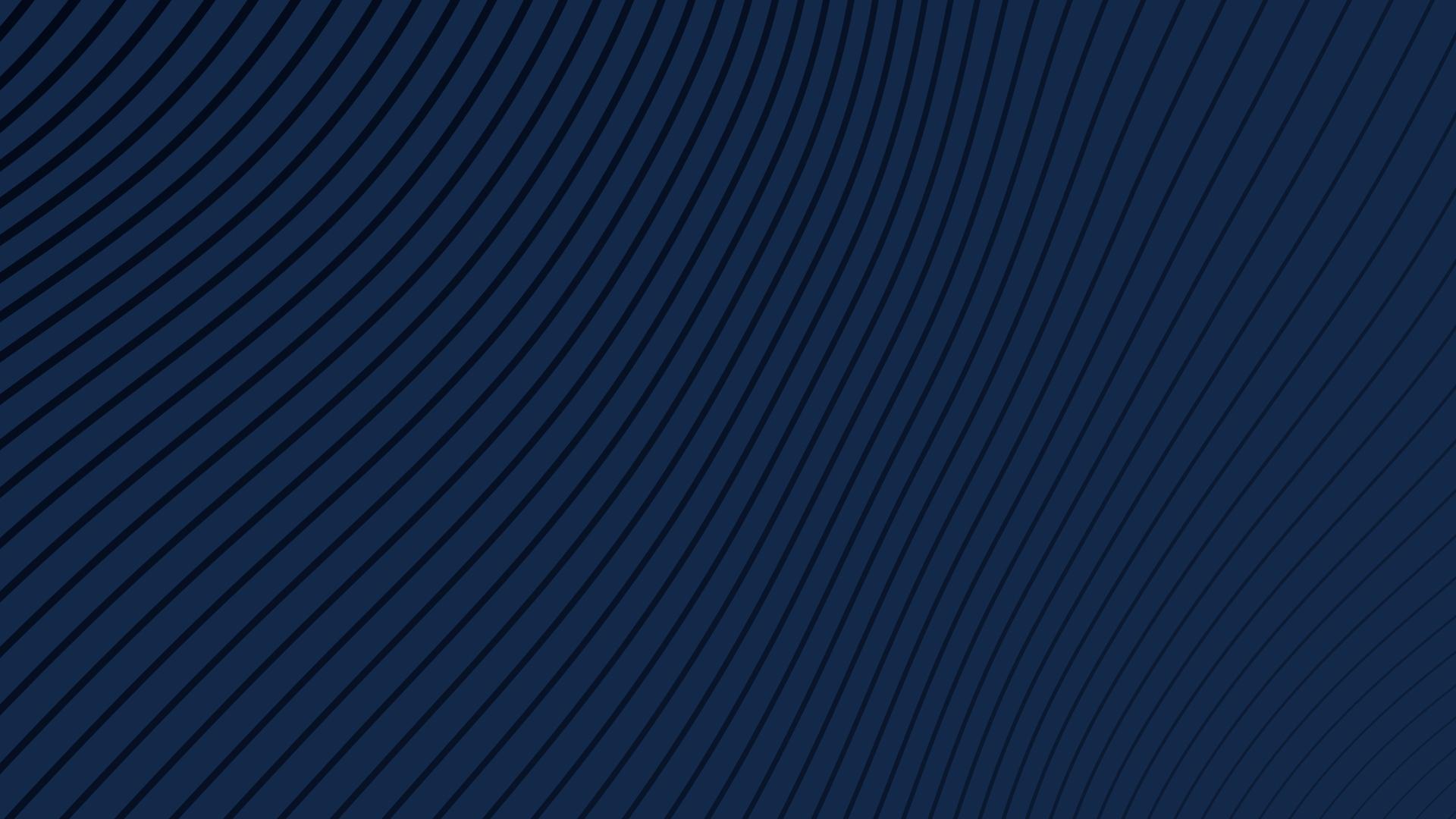 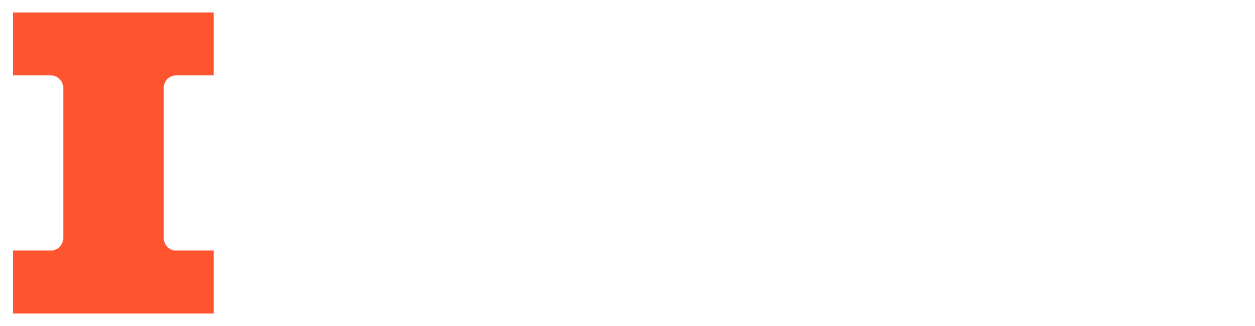 JargonJolt
Electrical & Computer Engineering
April 29th, 2024
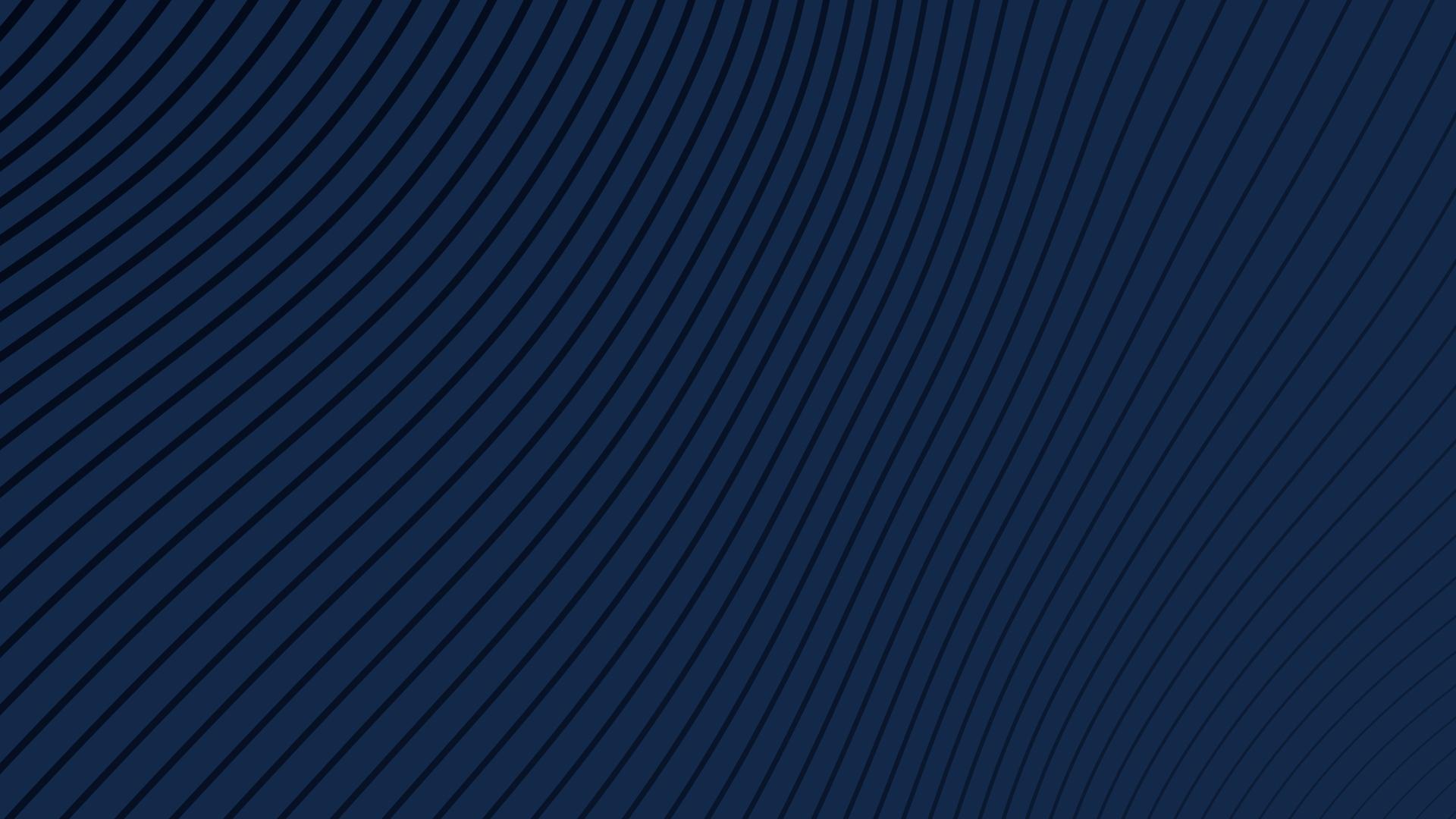 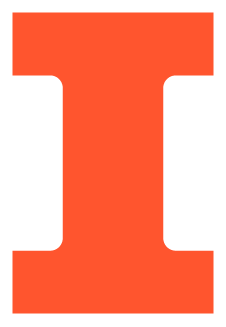 Introduction
ELECTRICAL & COMPUTER ENGINEERING
GRAINGER ENGINEERING
Introduction - About Us
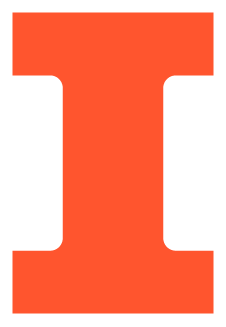 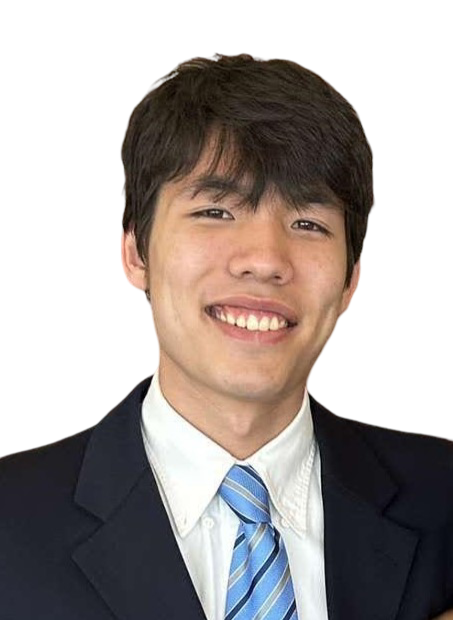 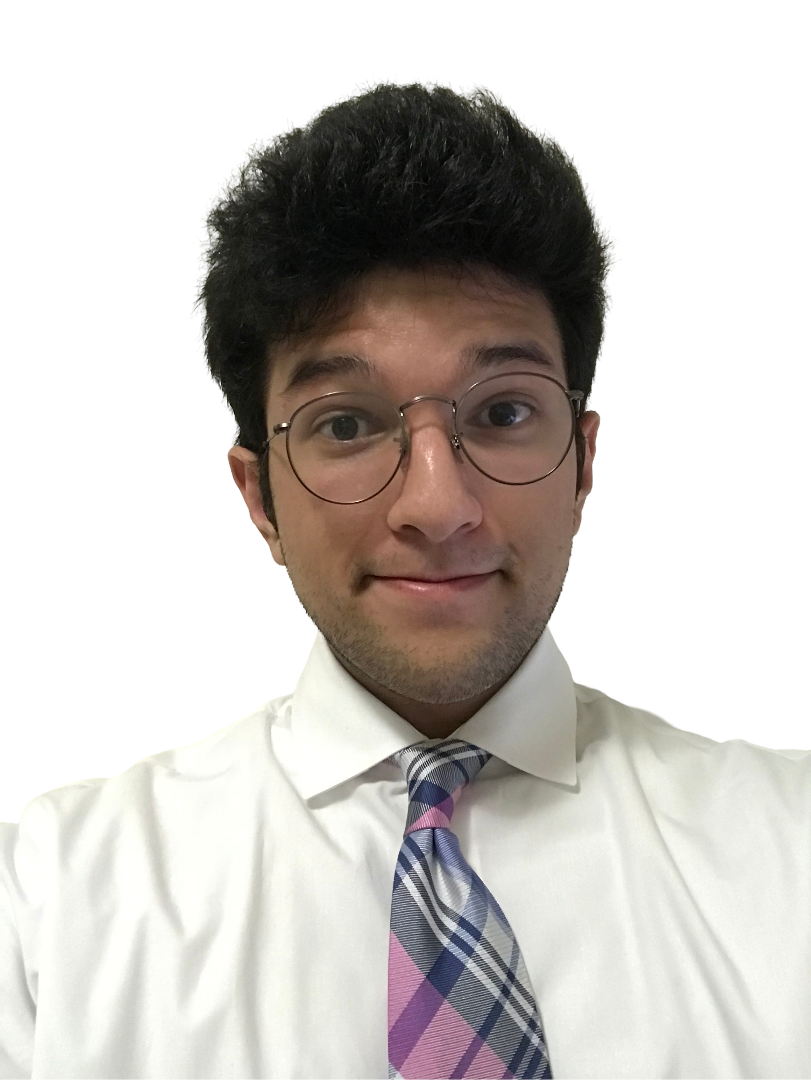 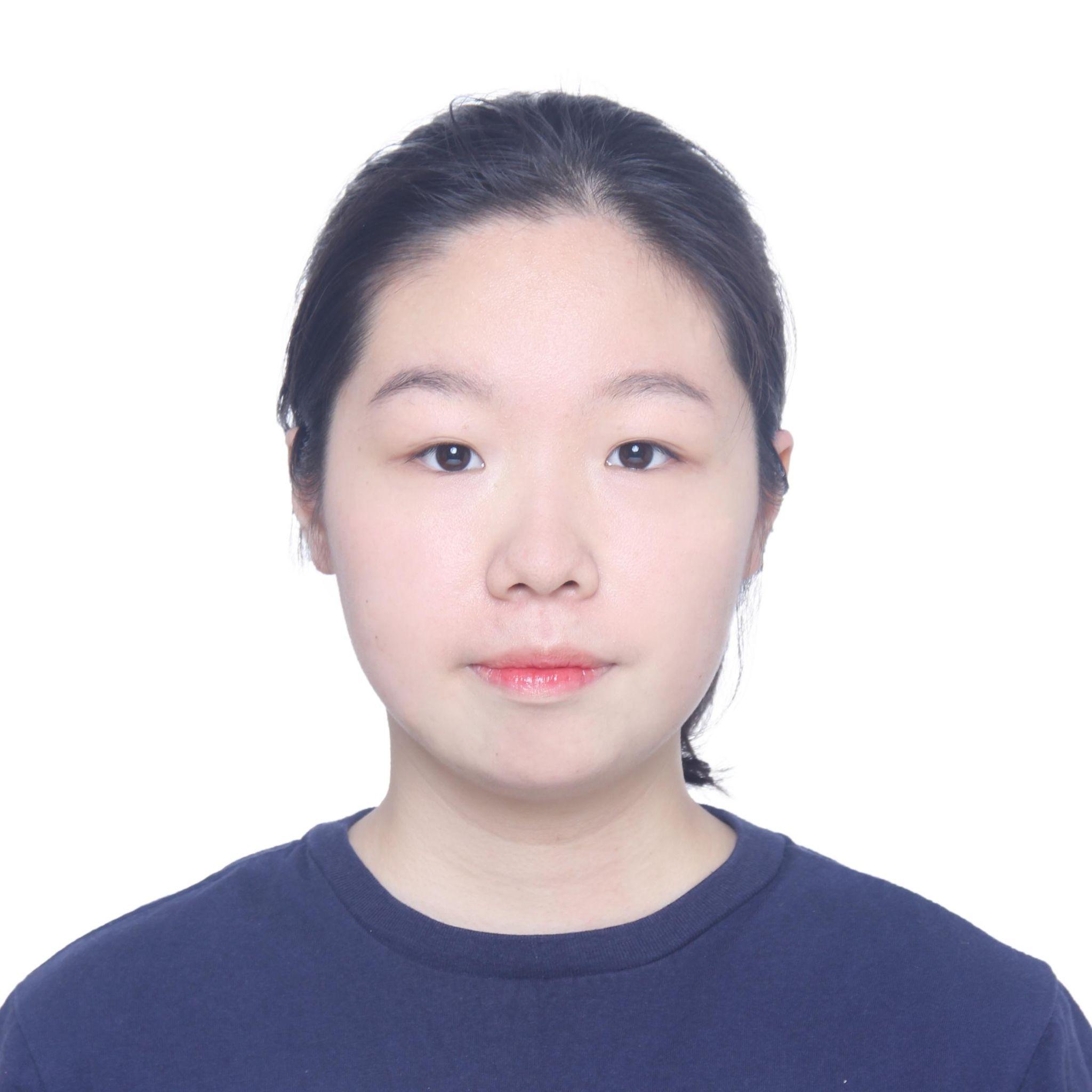 Daniel Chamoun
Luke Hartmann
Nan Kang
Senior, Computer Engineering
Senior, Computer Engineering
Senior, Electrical Engineering
ELECTRICAL & COMPUTER ENGINEERING
GRAINGER ENGINEERING
[Speaker Notes: Daniel
Luke
Nancy]
Introduction - Inspirations
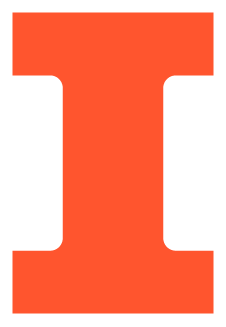 Tamagotchi

Anki

Good Studying Habits

Encouraging Learning

Portability
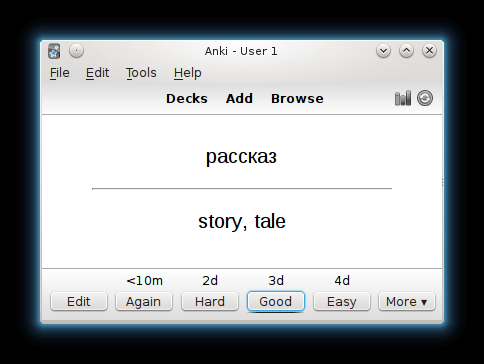 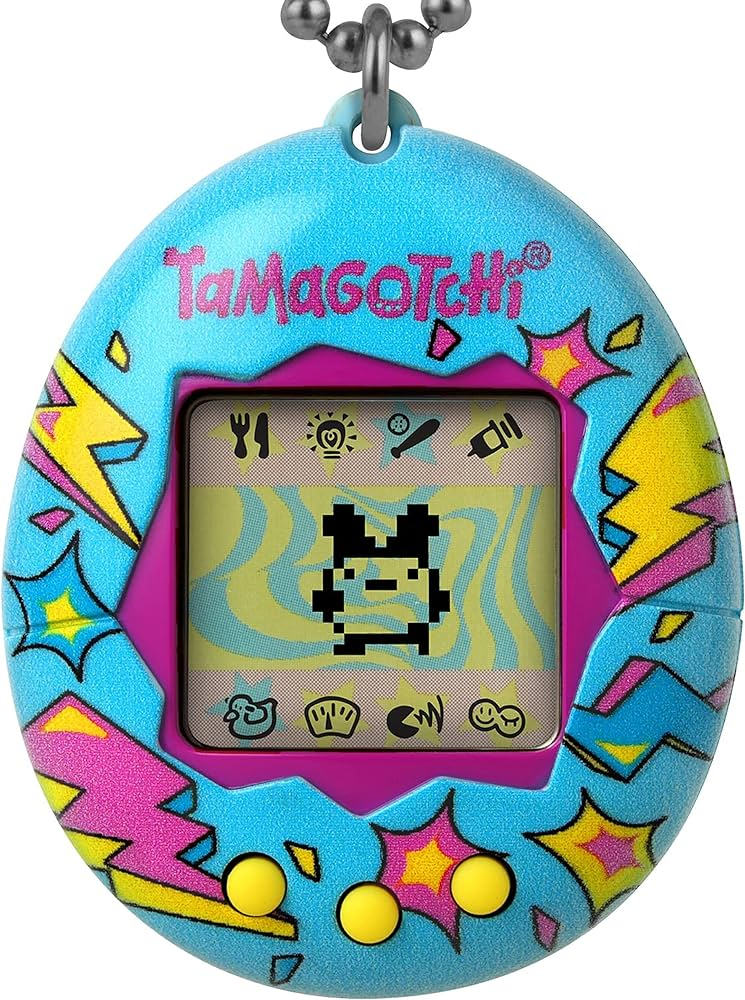 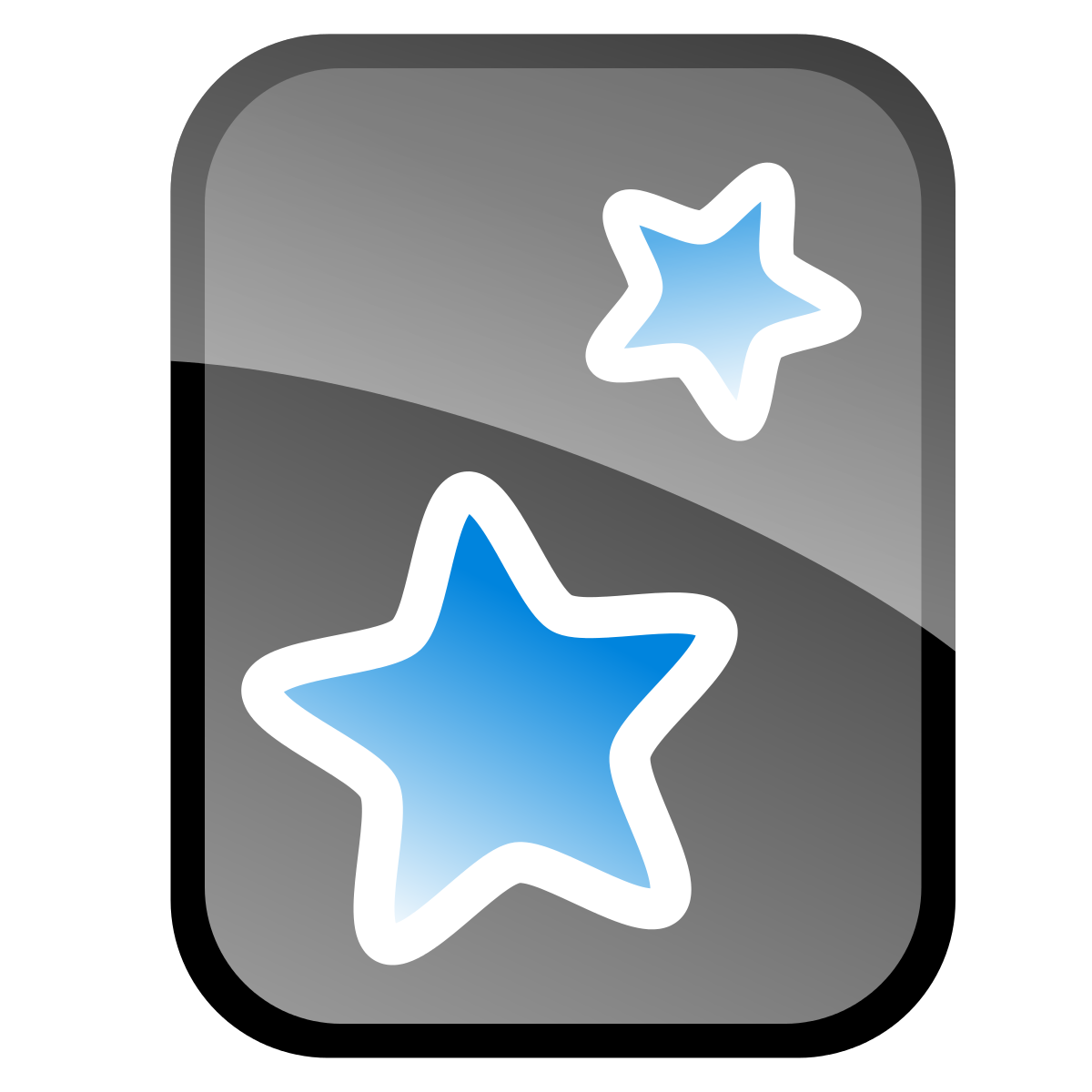 ELECTRICAL & COMPUTER ENGINEERING
GRAINGER ENGINEERING
[Speaker Notes: Daniel]
Introductions - Problem
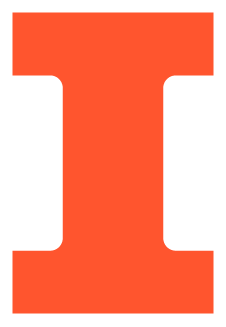 Distractions arise when using a mobile phone

Lack of portable flashcard devices in the market

Language learners often give up due to difficulty

Difficult to practice pronunciations when using textbooks

Language programs are expensive
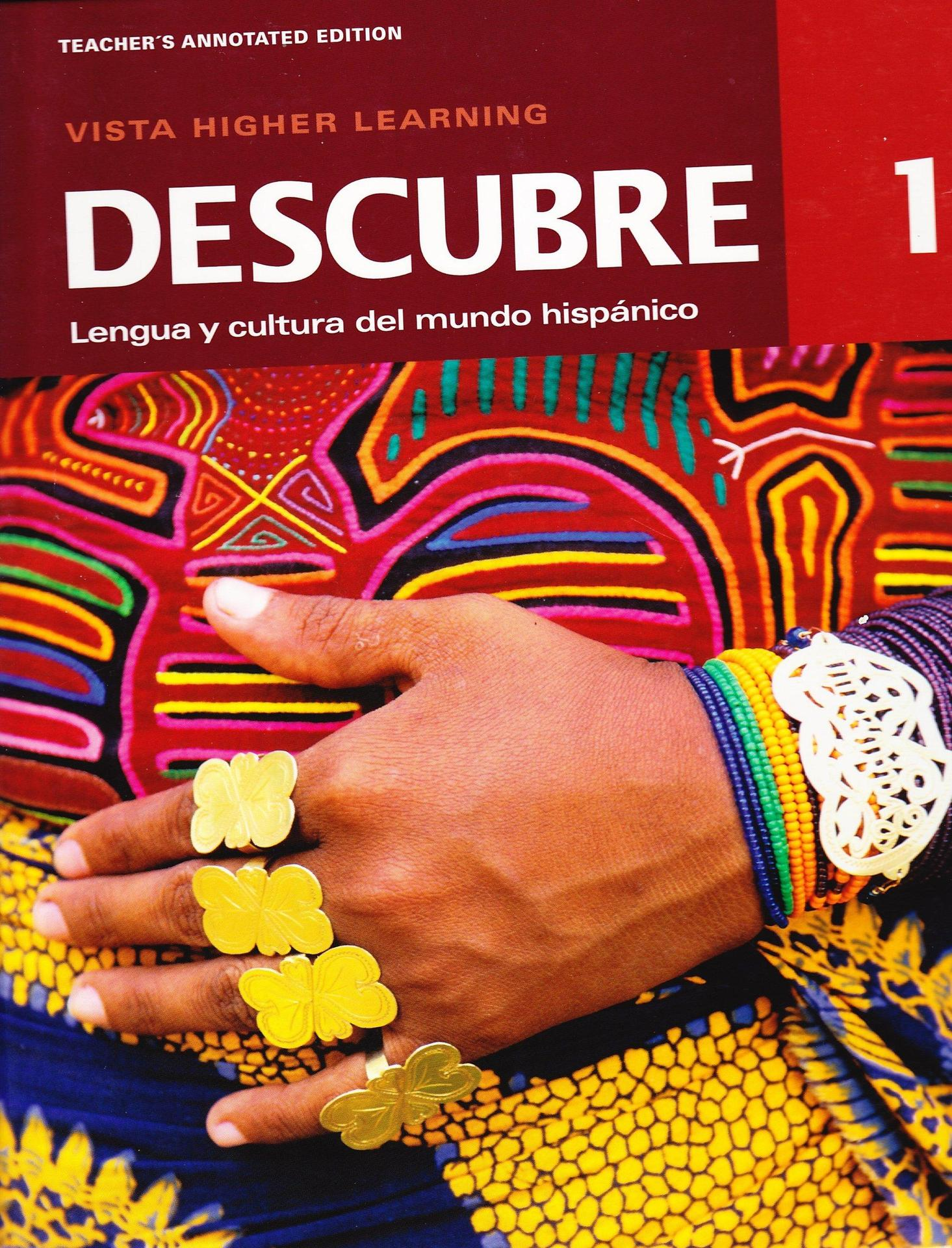 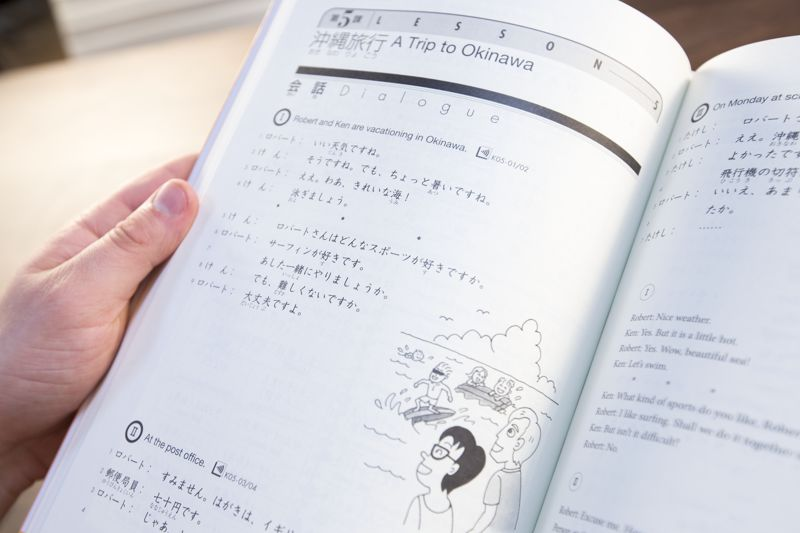 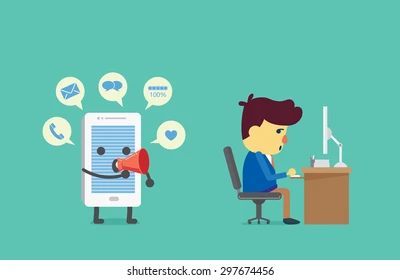 ELECTRICAL & COMPUTER ENGINEERING
GRAINGER ENGINEERING
[Speaker Notes: Daniel]
Introductions - Solution
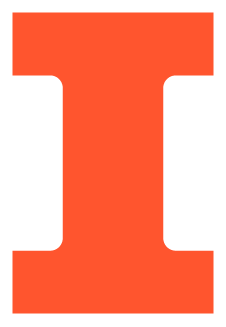 JargonJolt

Daily practice rewards

Responsive digital pet

Fully portable with rechargeable battery 
 
Audio support for pronunciations

Internet support

Cheap manufacturing cost

Fun!
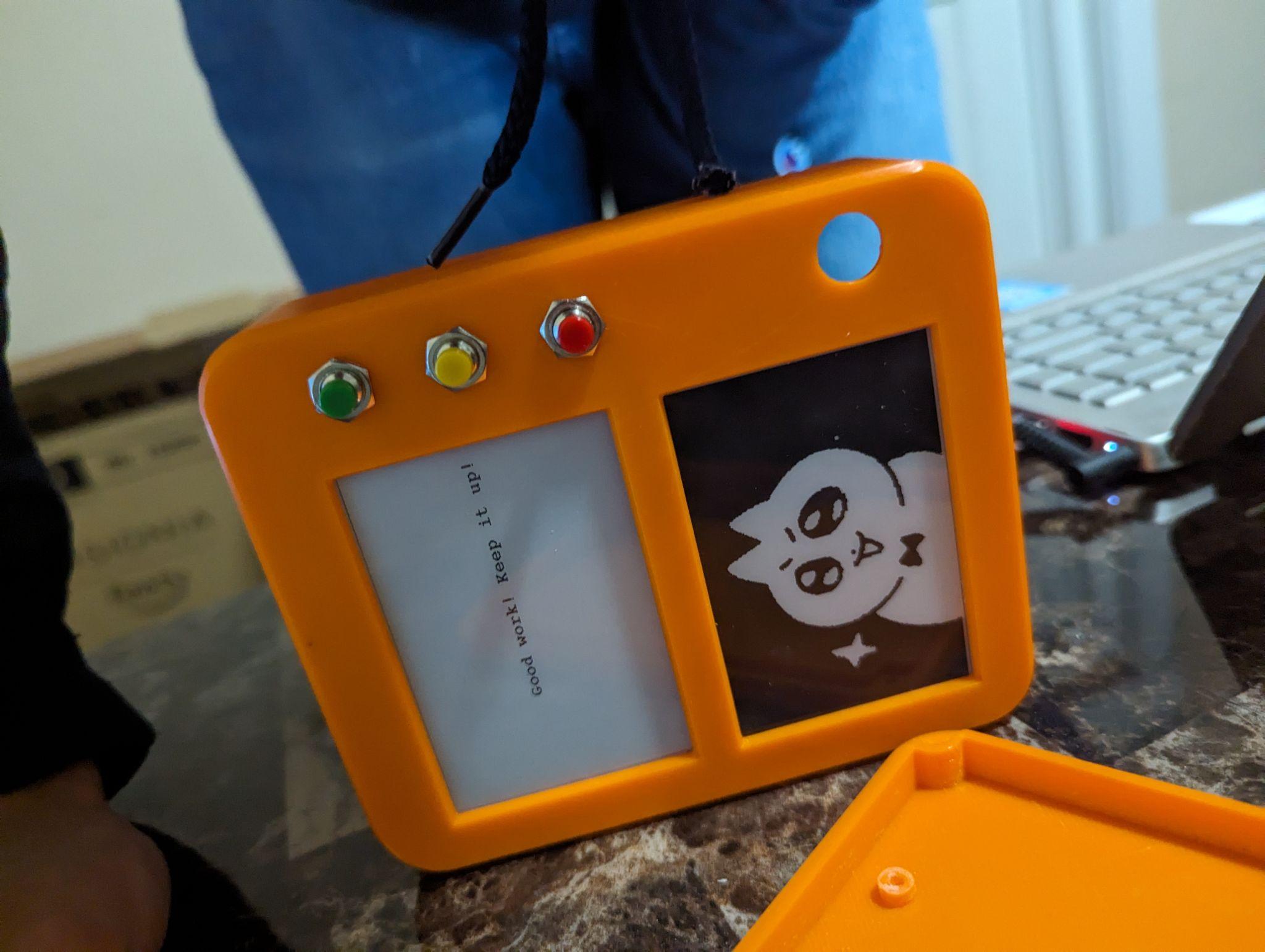 ELECTRICAL & COMPUTER ENGINEERING
GRAINGER ENGINEERING
[Speaker Notes: Luke]
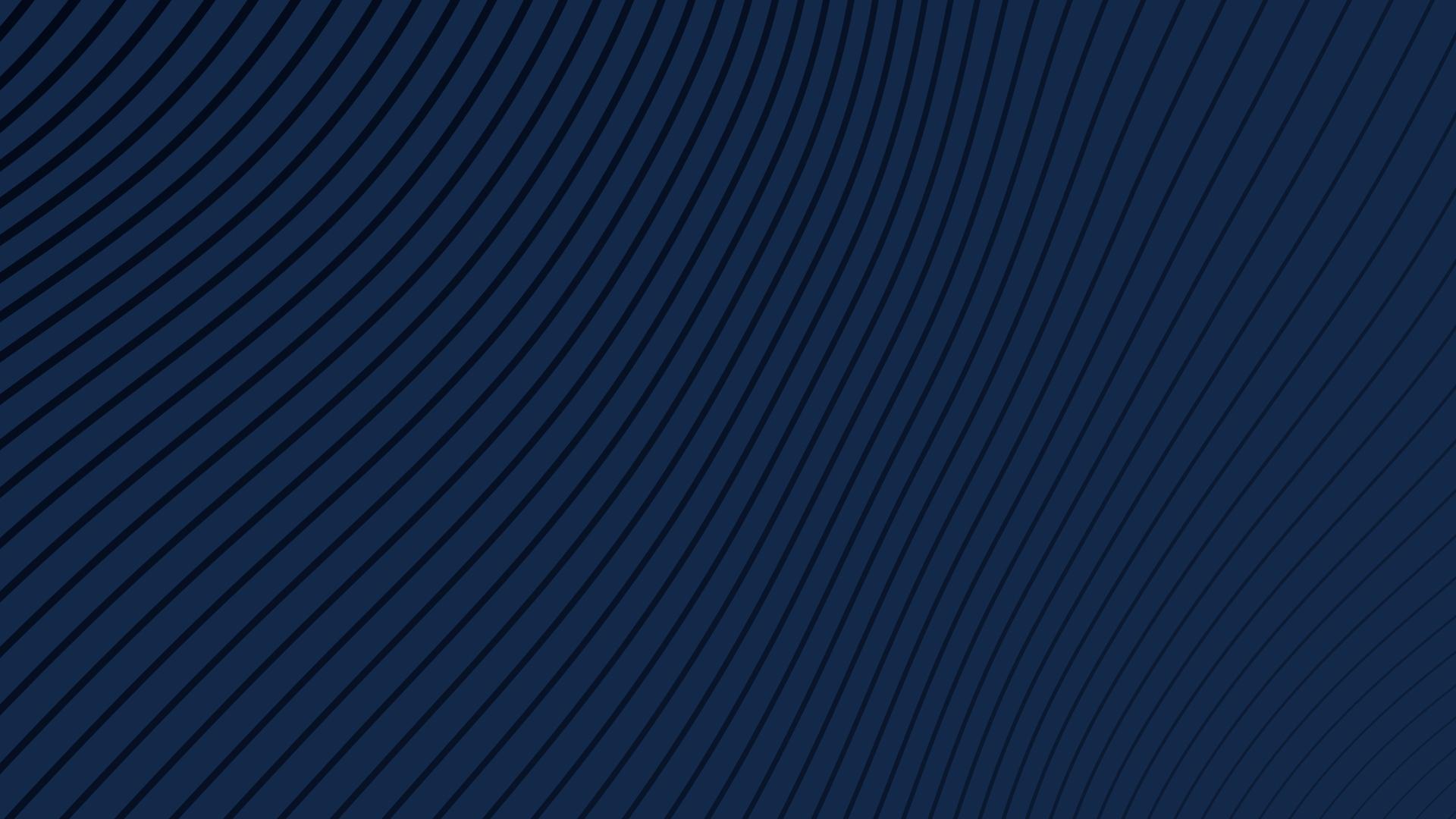 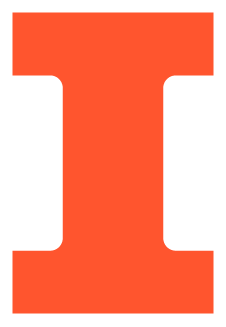 Design
ELECTRICAL & COMPUTER ENGINEERING
GRAINGER ENGINEERING
Design - High Level Requirements
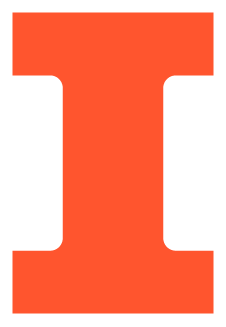 The device enables users to view flashcards, see answers, select their results, and monitor the status of a digital pet. Flipping and switching between flashcards must be completed within 1 second, and the digital pet should respond to any state changes within 1 second.

The device must have the capacity to store and recall ‘question and answer’ data for up to 500 flashcards, in addition to retaining user interaction history with the flashcard set. Furthermore, it should be capable of downloading flashcard sets from the internet in under 5 minutes.

The device should be portable, with dimensions not exceeding 160mm x 120mm, and designed for long-term use. It must feature a rechargeable battery with a lifespan of at least 2 hours on a single charge.
ELECTRICAL & COMPUTER ENGINEERING
GRAINGER ENGINEERING
[Speaker Notes: nan]
Design - Subsystems
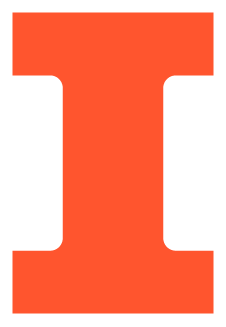 Control/Internet
Link with all other subsystems
Flashcard control process
Power
Supply power to circuit
Offer long life rechargeable battery
Memory
Store and recall flashcard data
Store data regarding user progress
User Interface
Face buttons, screens, and speaker
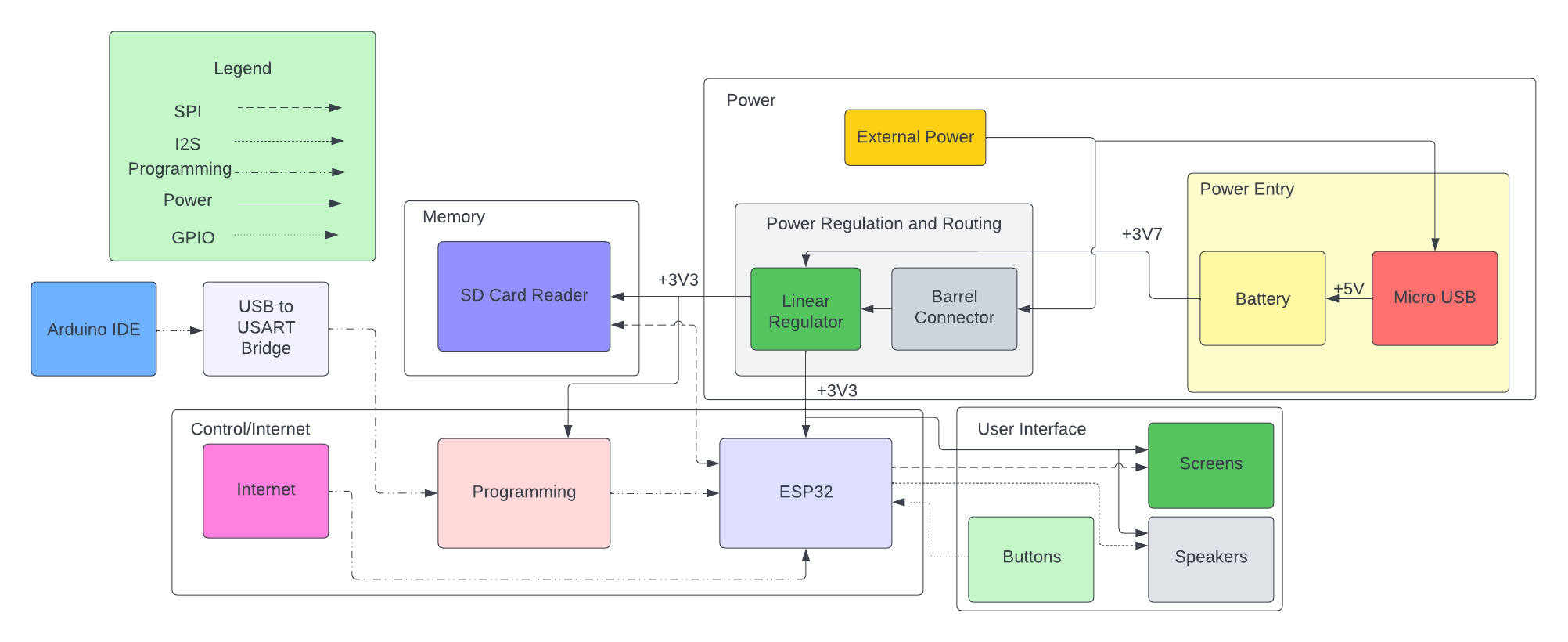 ELECTRICAL & COMPUTER ENGINEERING
GRAINGER ENGINEERING
[Speaker Notes: nan]
Design - Subsystem Requirements
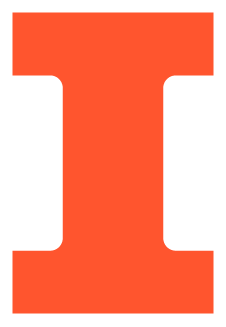 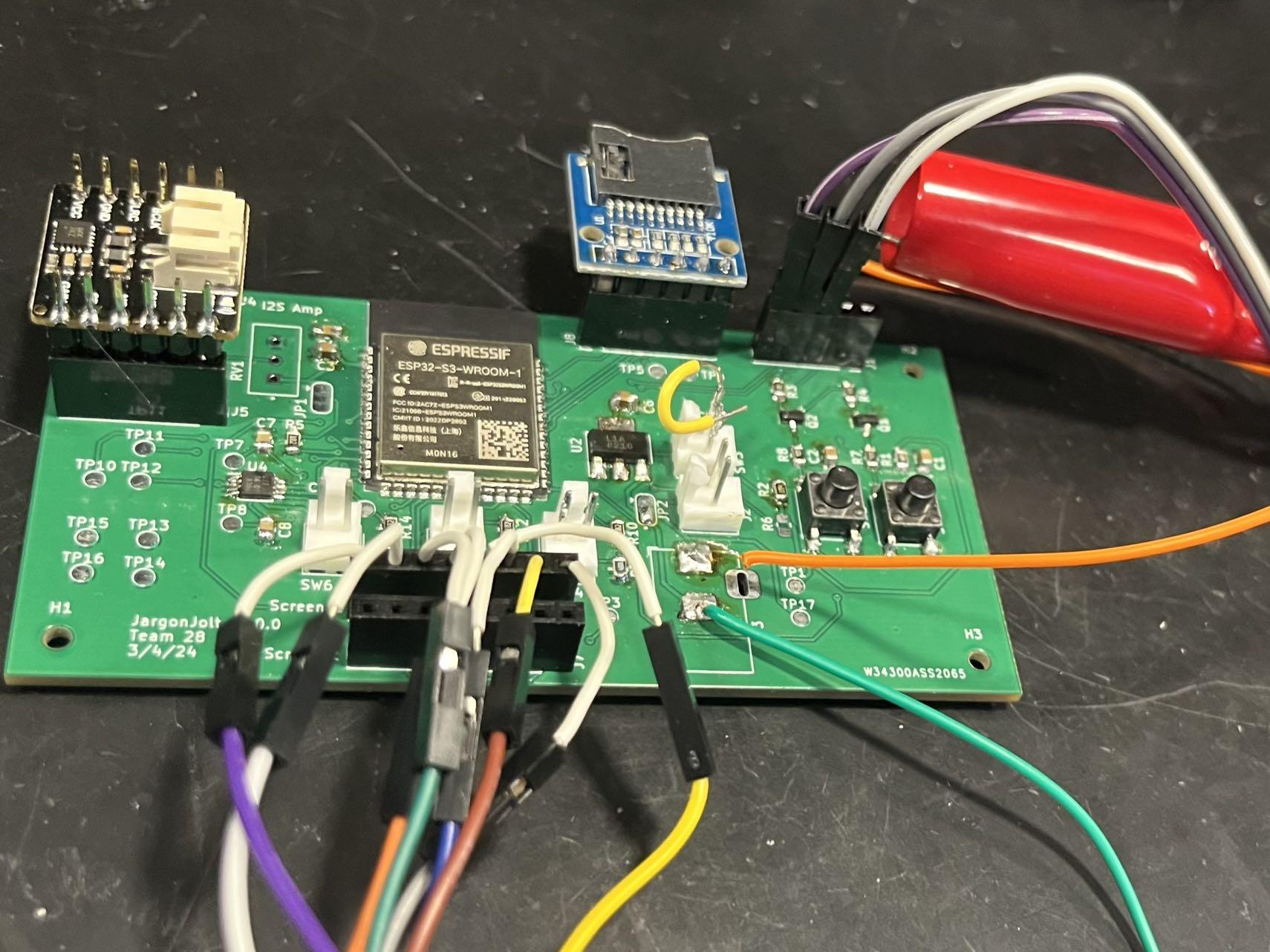 Communicate with a web server to retrieve flashcard set information.

Read user button inputs.

Facilitate communication between the memory and user interface modules including audio, display, and flashcard data.
While the device is in idle mode, ensure that the screen stays on for at least 2 hours.
ELECTRICAL & COMPUTER ENGINEERING
GRAINGER ENGINEERING
[Speaker Notes: Daniel

things to mention here:
3.3 V of power from linear regulator, 5 V from battery: initially wasnt reading 3.3 or even 5, due to barrel jack pins being swapped which was later solved

buttons worked as intended]
Design - Original Design Changes
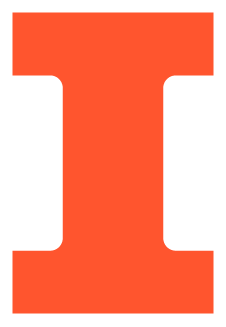 Changes:

Switching SRAM to SD card

Physical Design update

Screen Type Color to Black and White
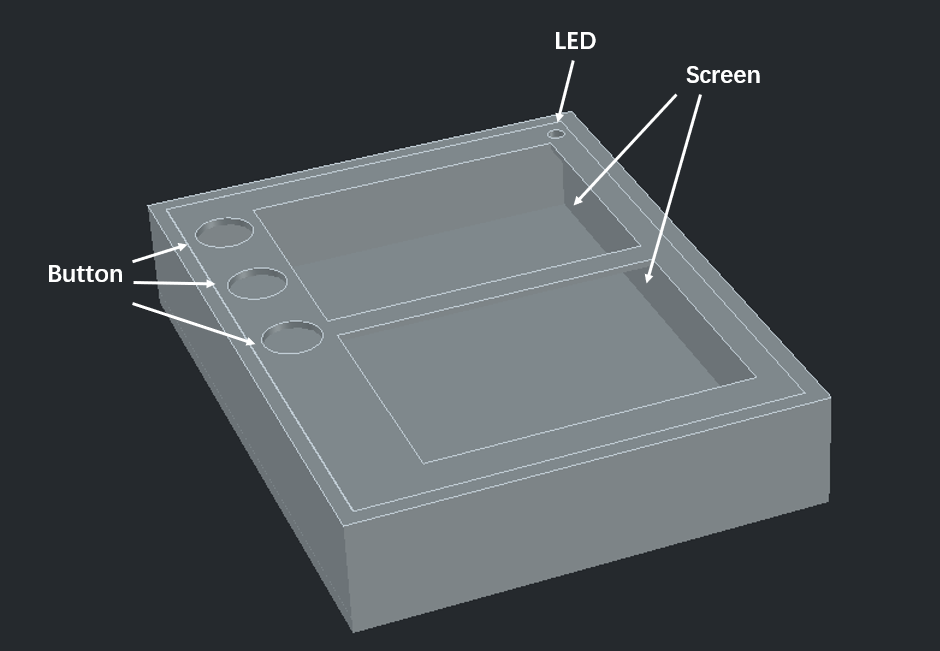 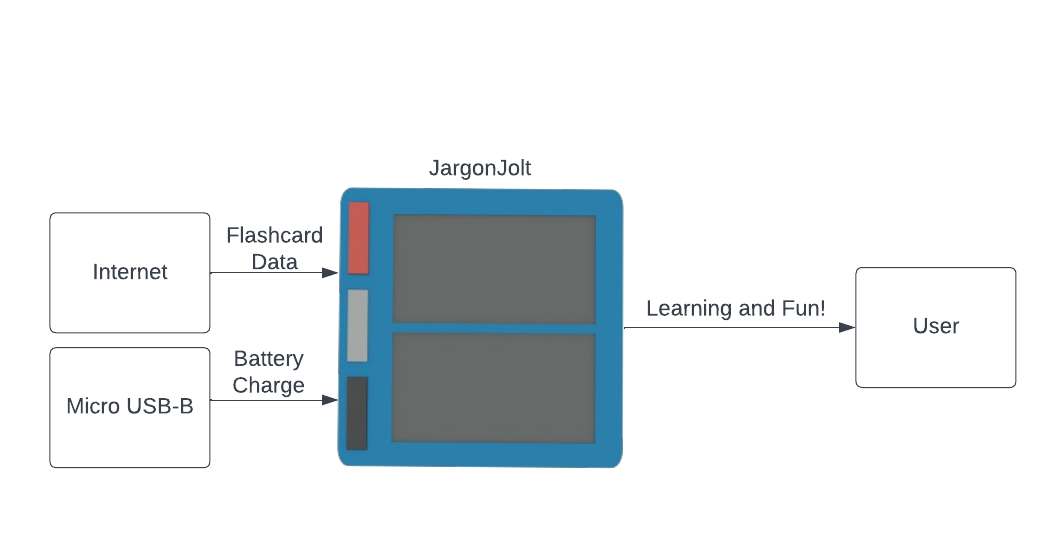 ELECTRICAL & COMPUTER ENGINEERING
GRAINGER ENGINEERING
[Speaker Notes: nan]
Design - Physical Design
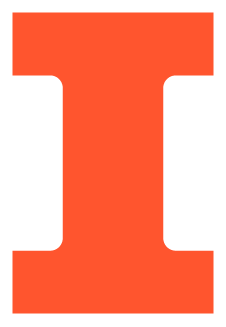 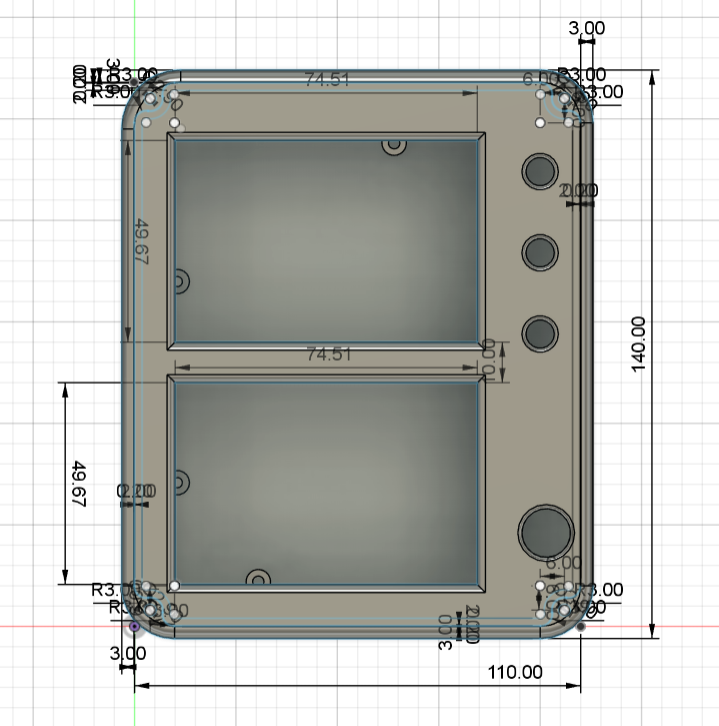 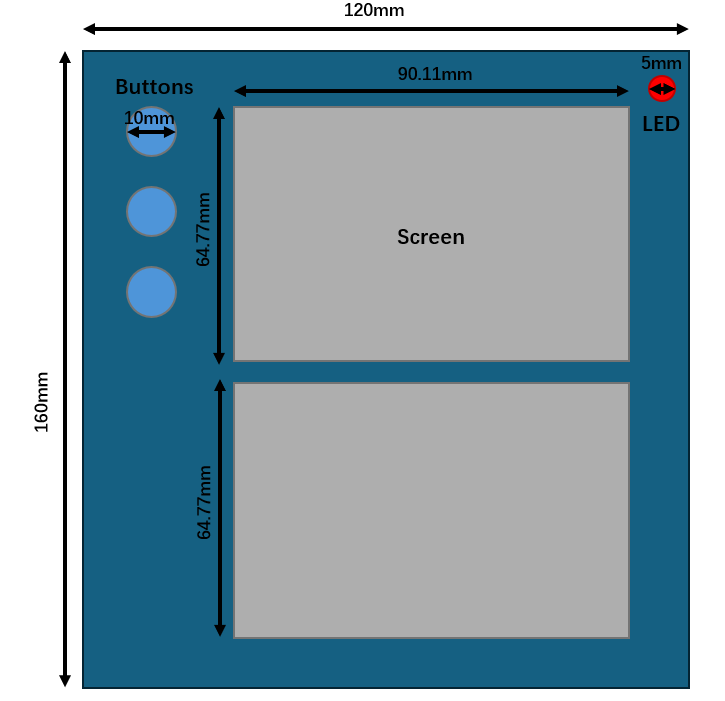 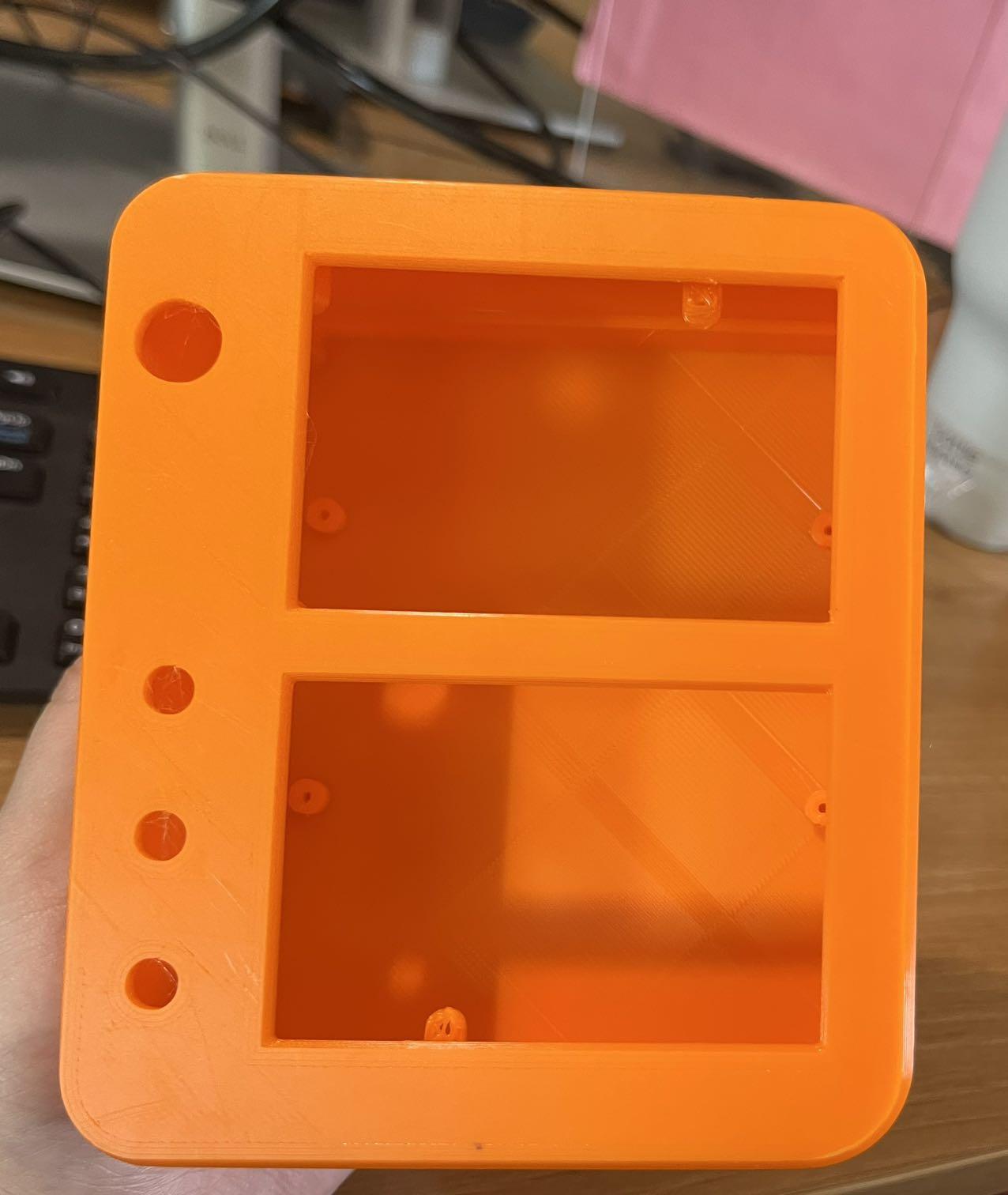 1. Blueprint
2. 3D Design
3. 3D Print
ELECTRICAL & COMPUTER ENGINEERING
GRAINGER ENGINEERING
[Speaker Notes: nan
dimension changed due to new screen dim
smooth shape -> safe for children
light material -> more portable]
Design - Algorithm
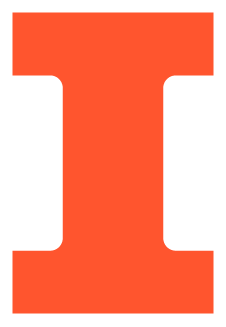 Major Phases:
Initialization of all peripherals and data pre-processing
Show flashcards to the user and respond to inputs 
Wrap up by freeing memory and saving user progress
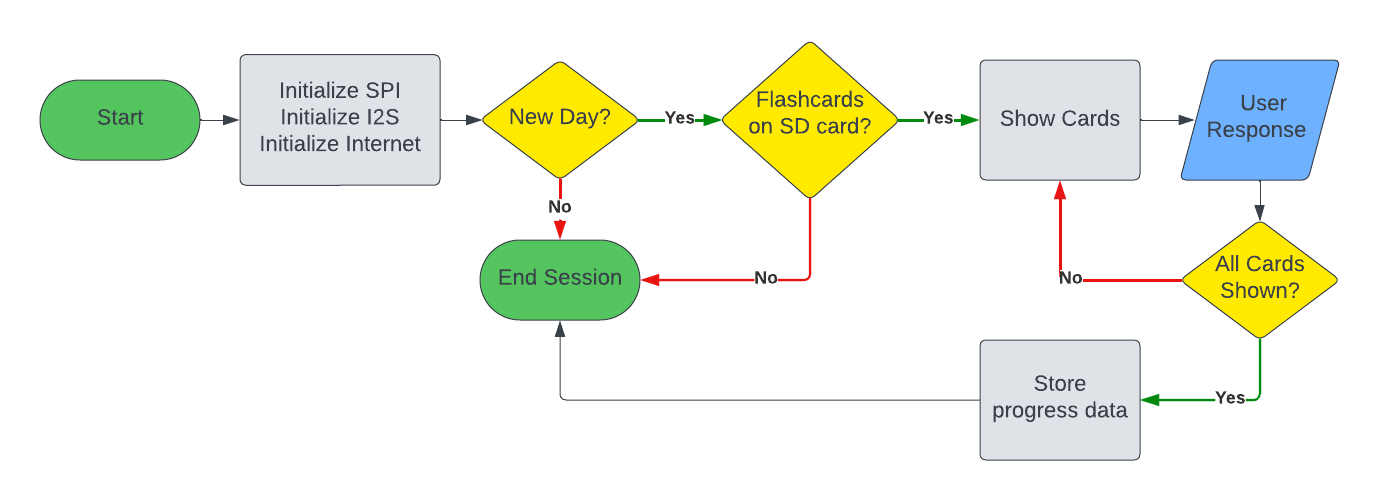 ELECTRICAL & COMPUTER ENGINEERING
GRAINGER ENGINEERING
[Speaker Notes: Luke]
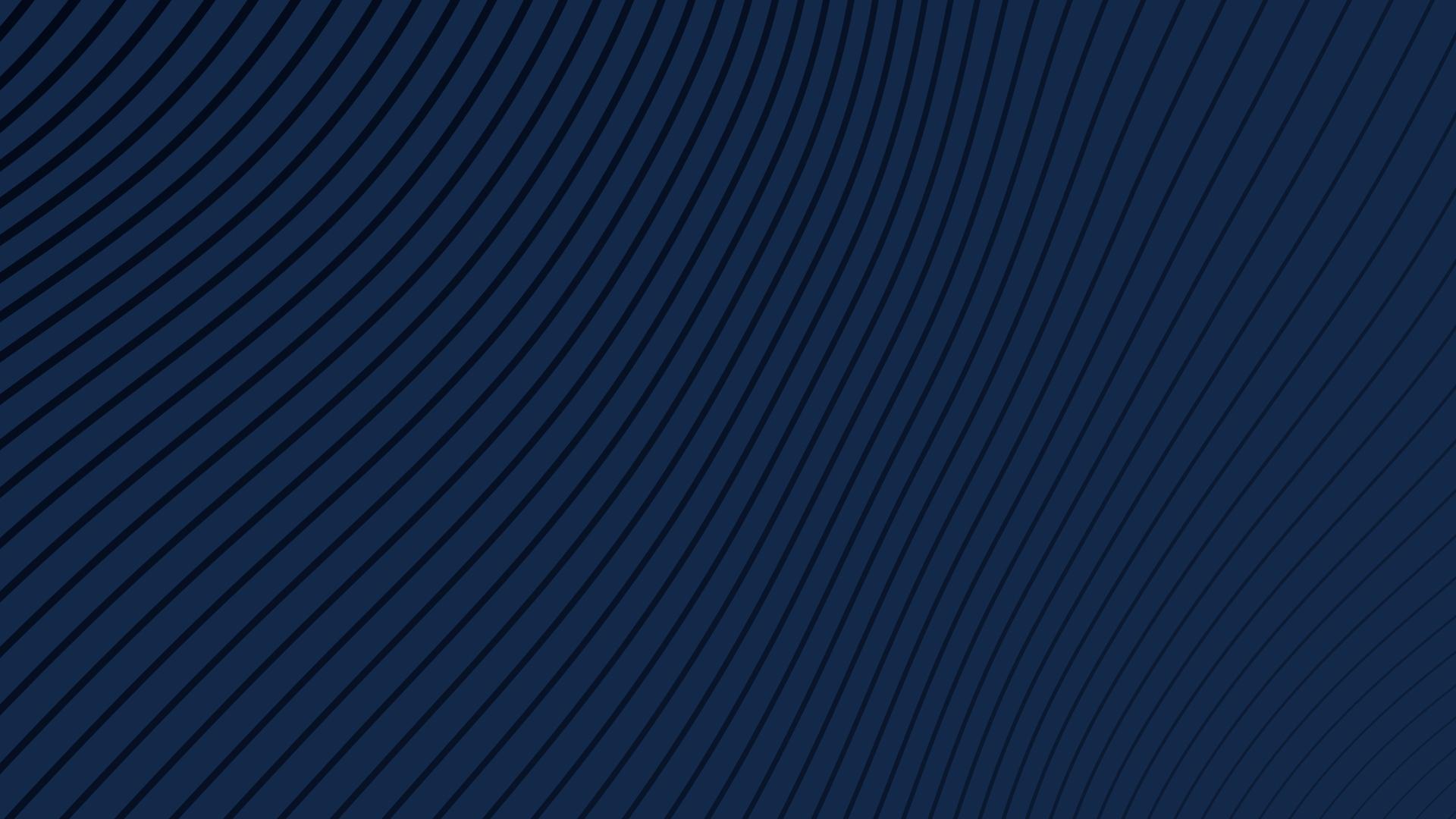 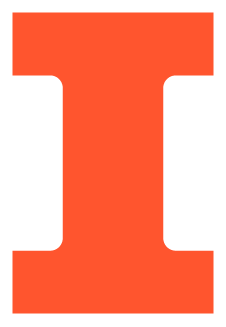 Results
ELECTRICAL & COMPUTER ENGINEERING
GRAINGER ENGINEERING
Results - Build
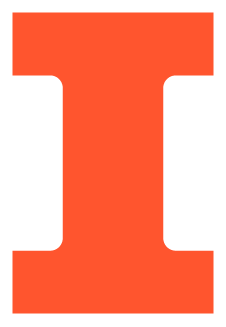 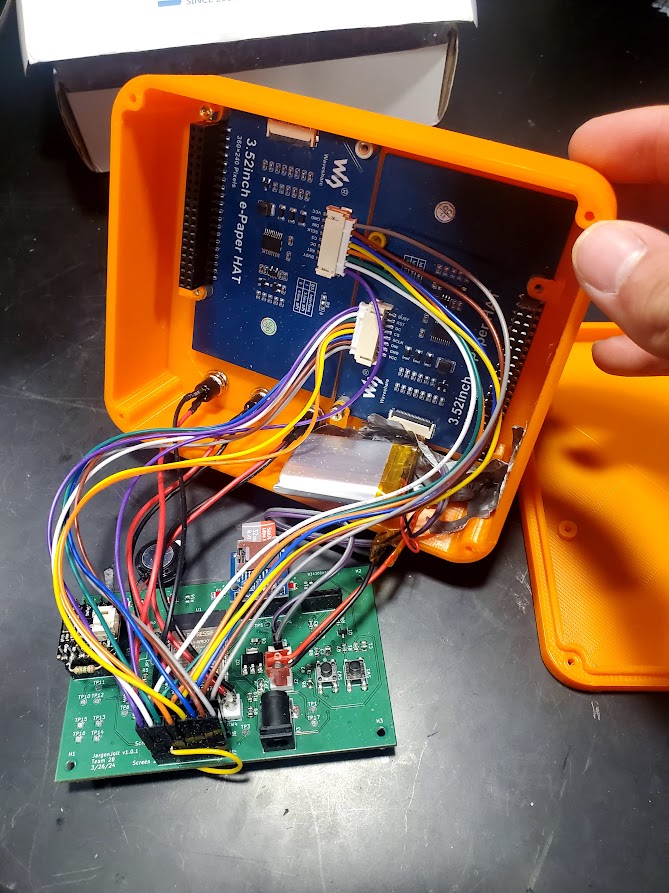 Major Components:
Custom PCB
3D printed outer shell
I2S amplifier and speaker
SPI SD card reader
1000 mAh battery
Low Power digital ink screens
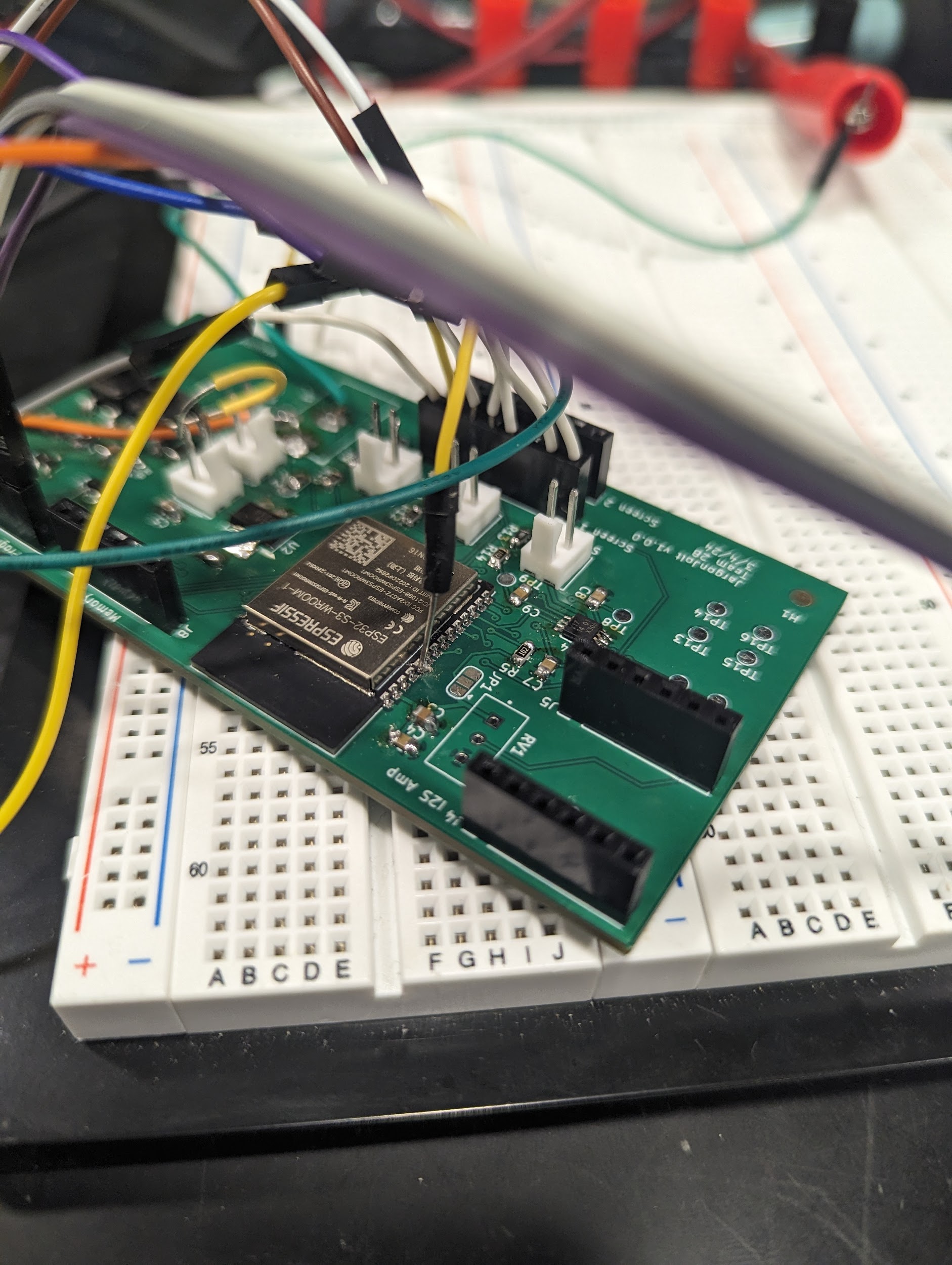 ELECTRICAL & COMPUTER ENGINEERING
GRAINGER ENGINEERING
[Speaker Notes: Daniel]
Results - Testing
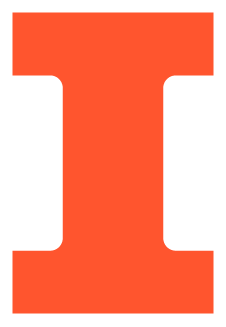 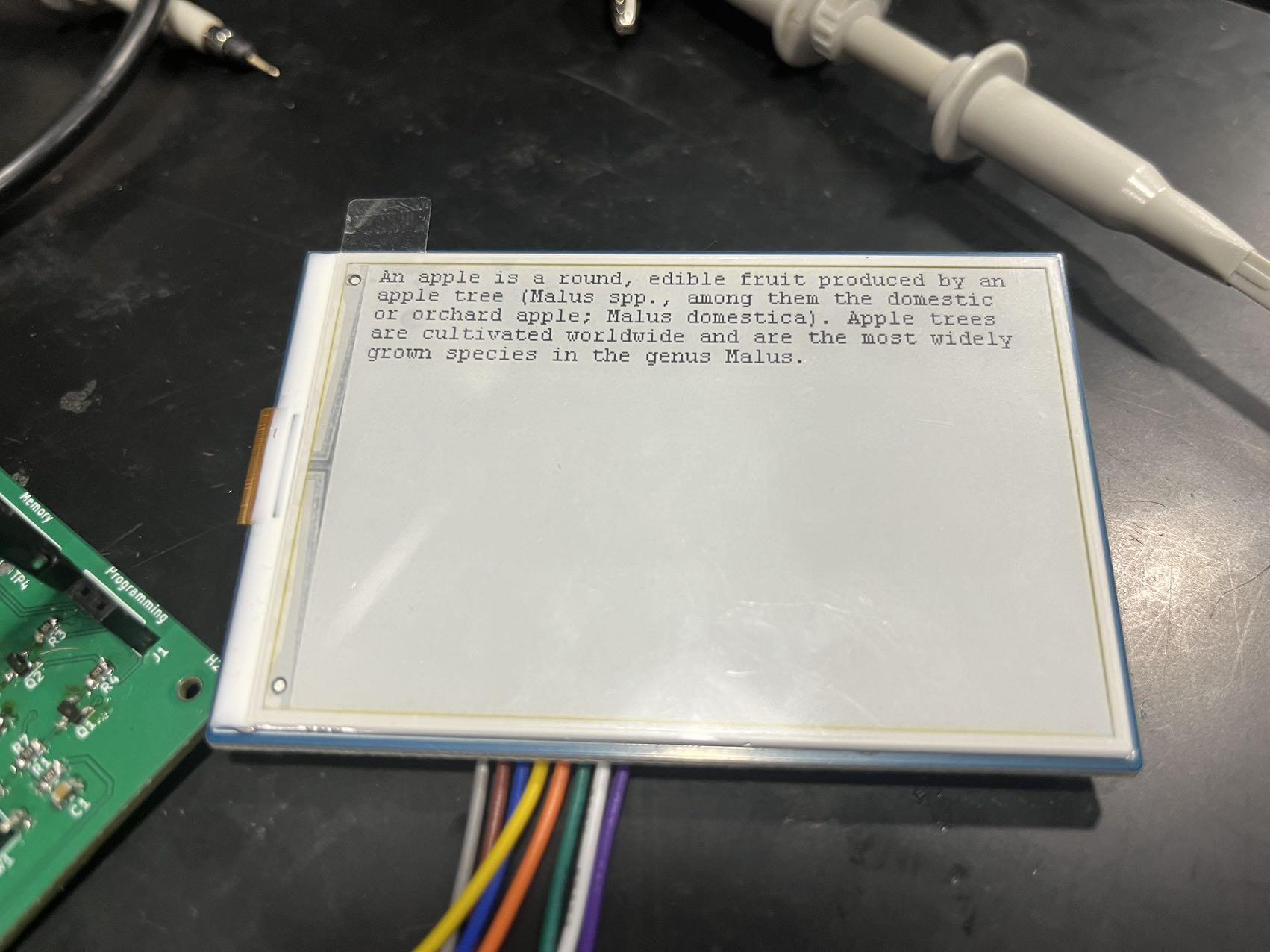 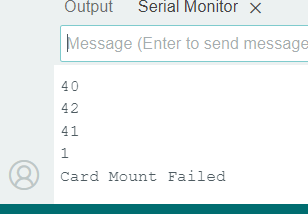 Testing Strategies:
IO Testing
Multimeter
Oscilloscope
Serial Monitor
External Power
Table top source
Barrel jack
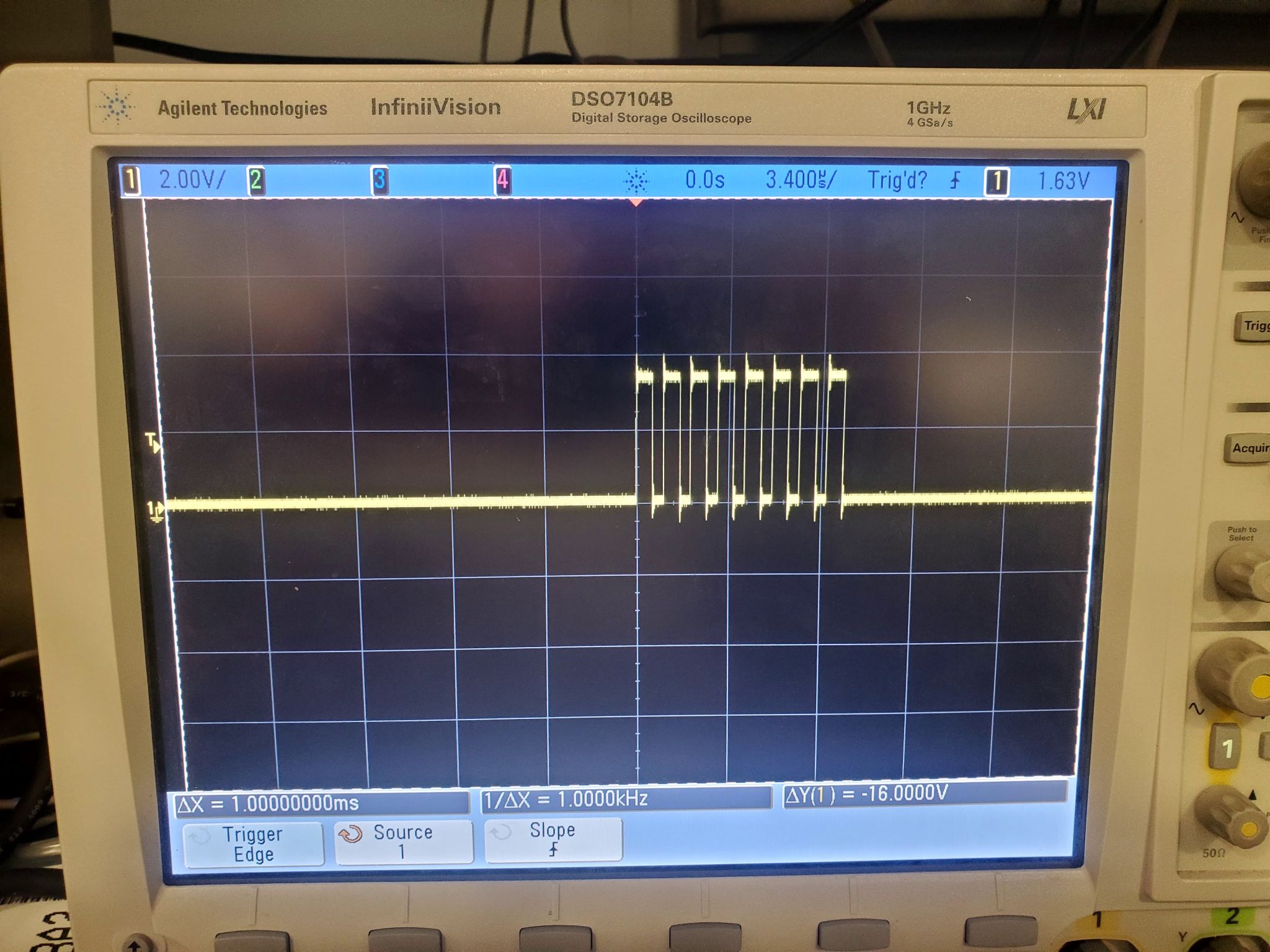 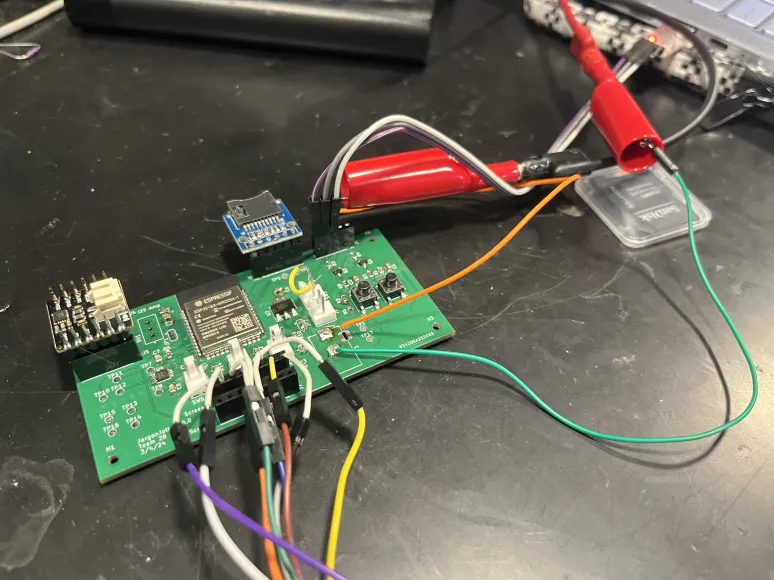 Frequently Tested:
Screens
Audio
Program Behavior
ELECTRICAL & COMPUTER ENGINEERING
GRAINGER ENGINEERING
[Speaker Notes: Luke]
Results - Final Product
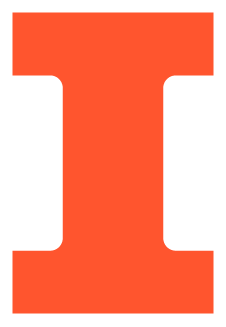 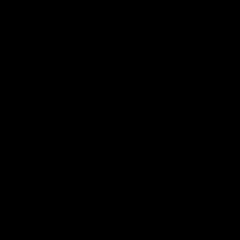 ELECTRICAL & COMPUTER ENGINEERING
GRAINGER ENGINEERING
[Speaker Notes: Luke]
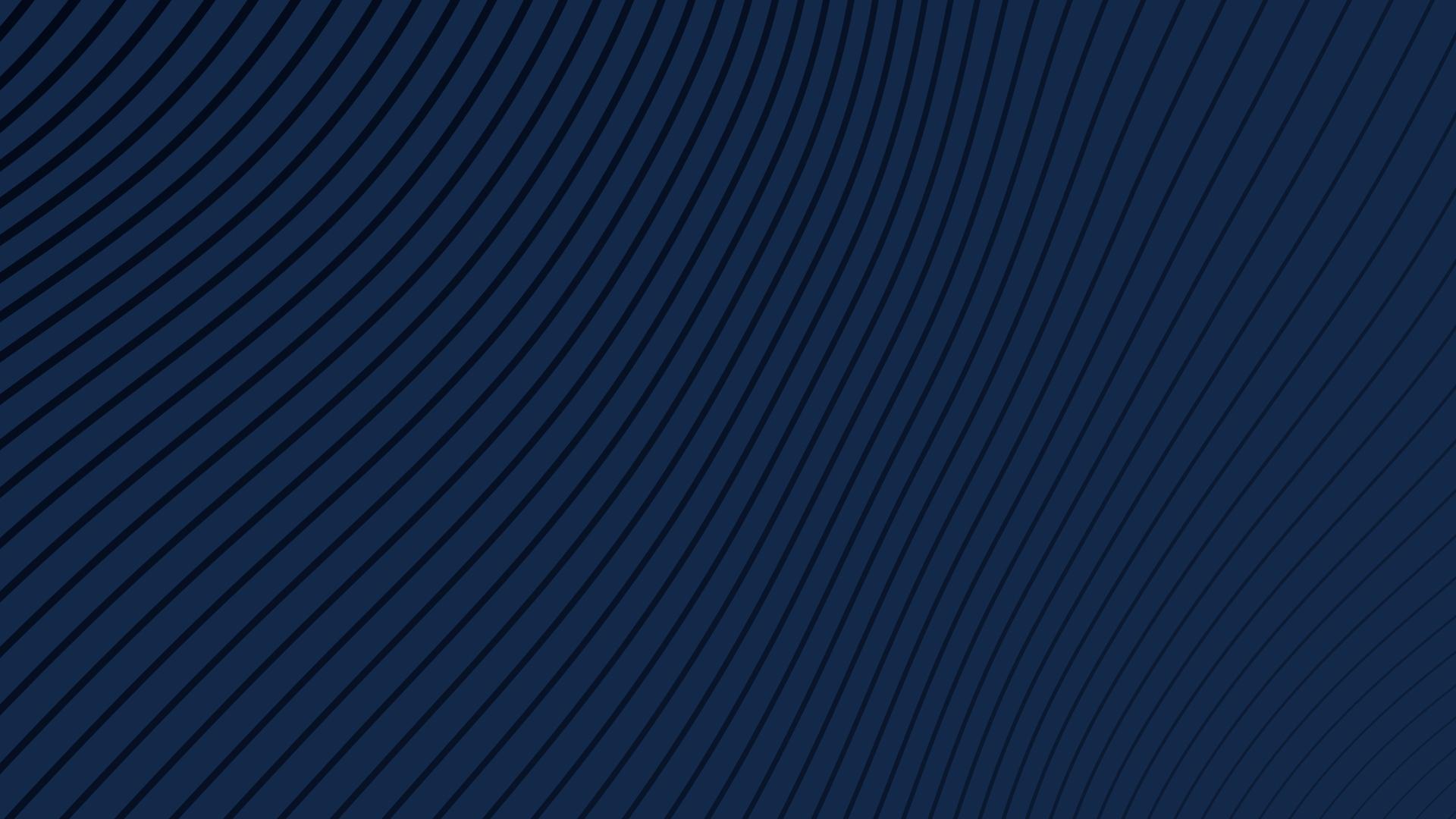 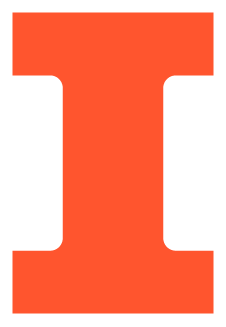 Discussion
ELECTRICAL & COMPUTER ENGINEERING
GRAINGER ENGINEERING
Discussion - Challenges and Successes
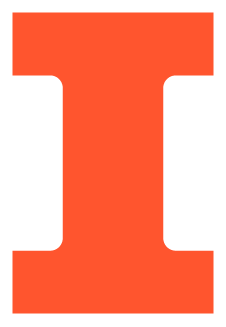 Successes:
All parts assembled into the small, portable enclosure
High-level and subsystem requirements met
Long battery life and reliability
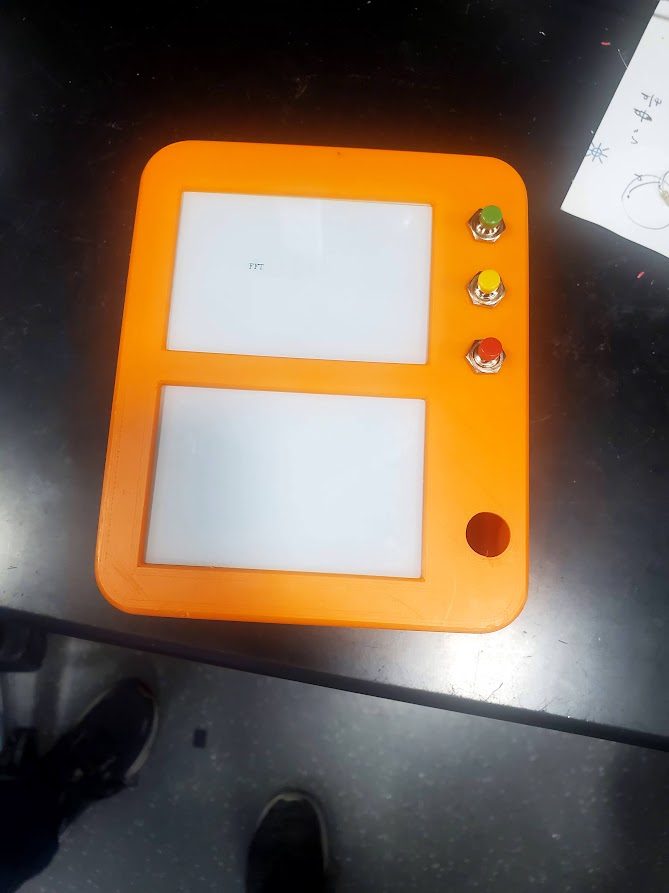 Challenges:
Difficulties with configuring libraries
Audio 
SD Card 
Digital Ink refresh time
Pin mapping on PCB
ELECTRICAL & COMPUTER ENGINEERING
GRAINGER ENGINEERING
[Speaker Notes: Daniel]
Discussion - Failures
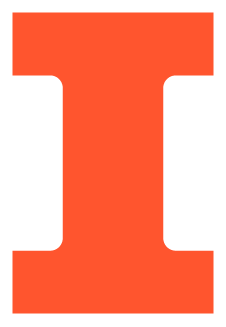 Internet Connectivity

Date and Time
Web Server for flashcard download
Time constraints
Formatting
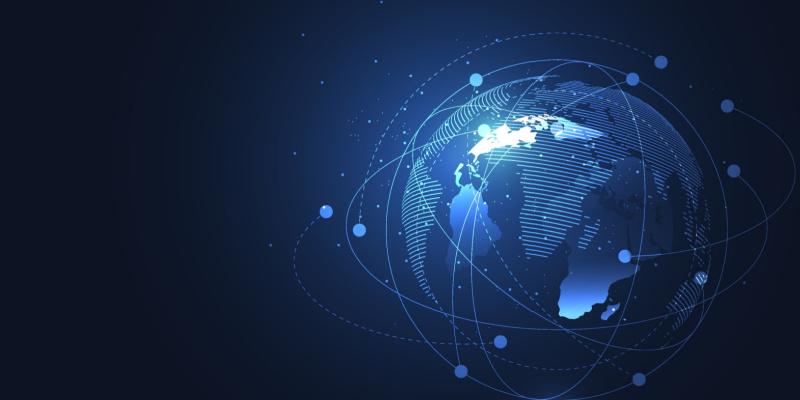 User Interface

Change hotspot
Select flashcard set
More buttons
ELECTRICAL & COMPUTER ENGINEERING
GRAINGER ENGINEERING
[Speaker Notes: Luke
Successfully connected to a hotspot
Did not successfully implement a server for sending flashcards to our sd card remotely
Given more time, this is entirely feasible as we were able to connect to get the time.
File server]
Discussion - Conclusions
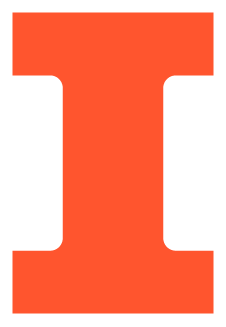 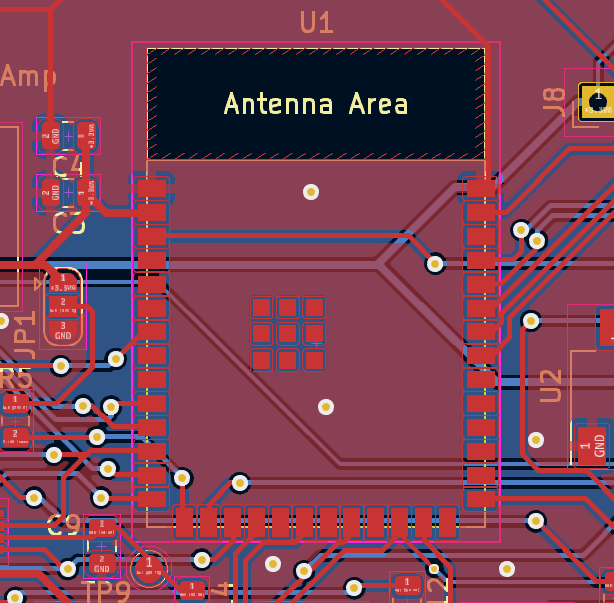 Things we Learned
PCB design and fabrication
Familiarity with using an MCU
MCU peripherals
Planning a project
Improvements for next time
More care into prior research
Manage time better
Regular progress review
ELECTRICAL & COMPUTER ENGINEERING
GRAINGER ENGINEERING
[Speaker Notes: Luke]
Discussion - Conclusions (cont.)
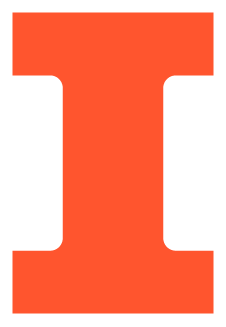 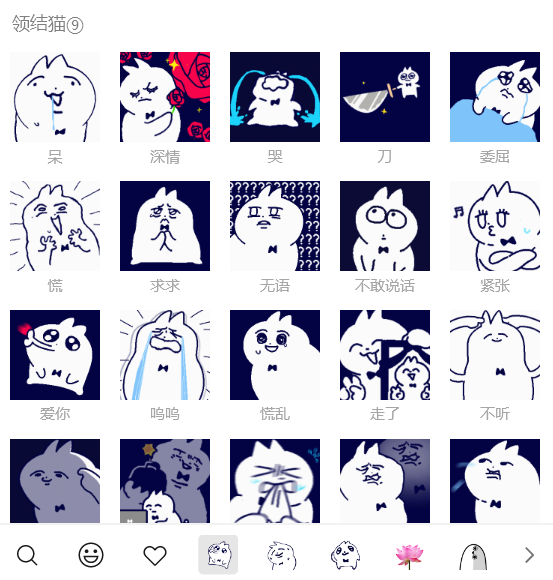 Ethical Concerns
Copyright infringement
Digital pet
Word libraries
Audio clips
Recommendations For Further Work
Smaller Screen
Foreign Characters
Injection Molding for enclosure
More comprehensive UI
ELECTRICAL & COMPUTER ENGINEERING
GRAINGER ENGINEERING
[Speaker Notes: nan
RECOMMENDATIONS
Replace the screen with a smaller dimension one
Adding foreign characters to our font files
Use injection molding machine to make the enclosure
Adopt a setting system for user to adjust flashcards / font size without the use of an external computer

ETHICS
Utilizing memes from WeChat as pet images may pose potential copyright infringement risks.
Downloading word libraries and audio from the internet may breach copyright laws and violate data privacy norms.]
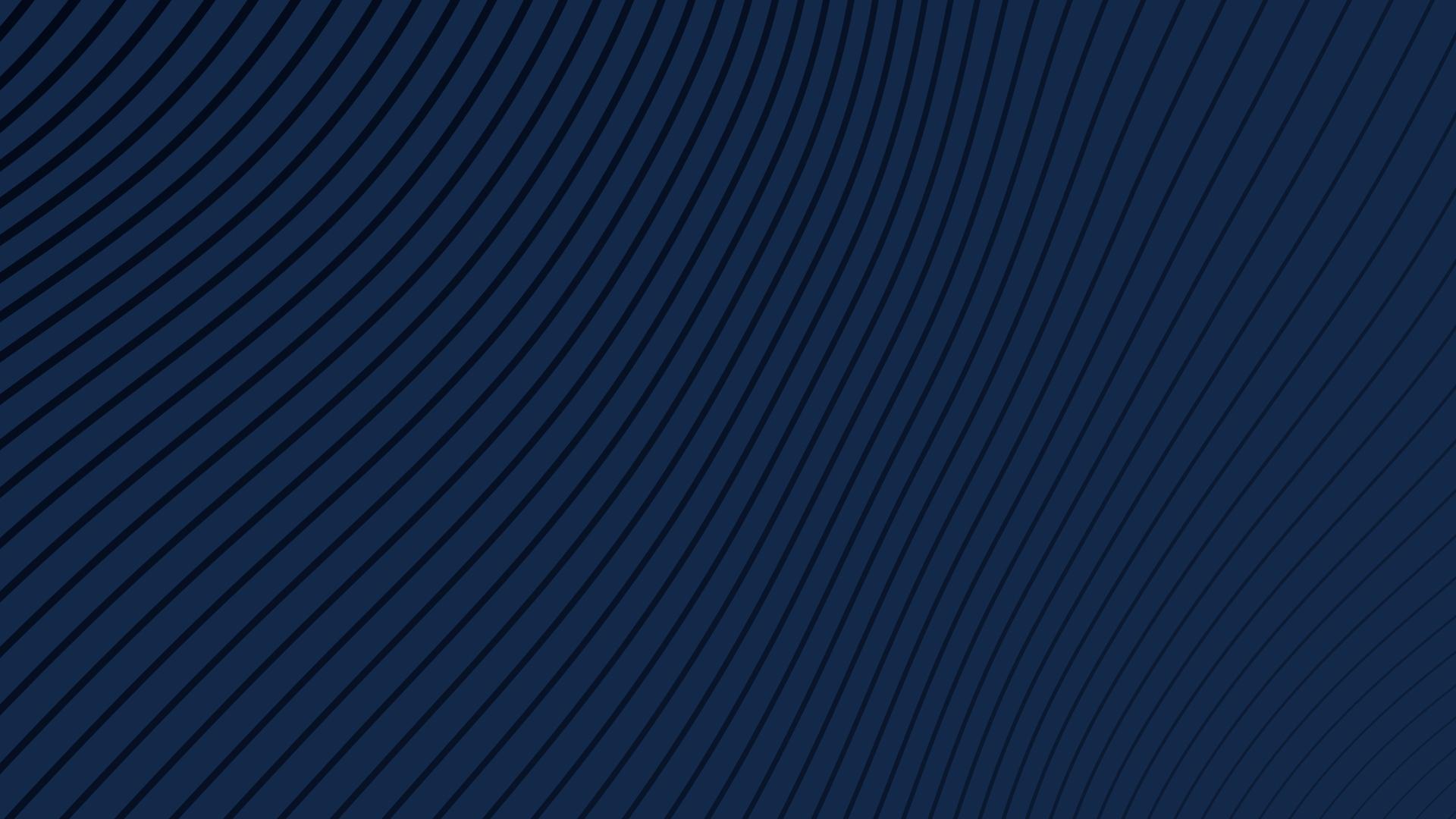 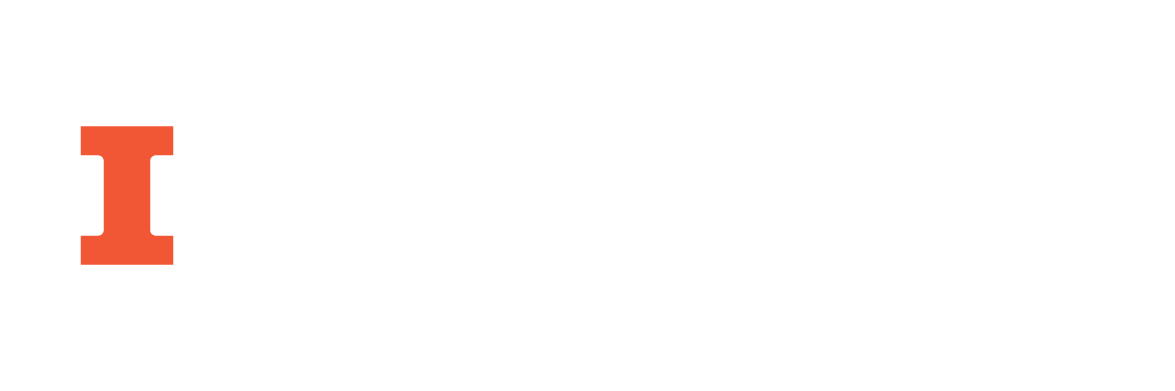